আজকের সবাইকে  স্বাগতম
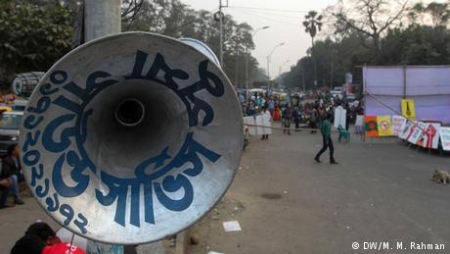 শিক্ষক পরিচিতি
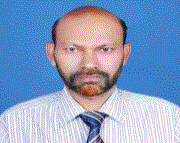 মো: আবু সাঈদ
সিনিয়র সহকারী শিক্ষক
উত্তর চেলোপাড়া দাখিল মাদ্রাসা,
abusayedfulbari@gmail.com
পাঠ পরিচিতি
বিষয়ঃ তথ্য ওযোগাযোগ প্রযুক্তি
শ্রেণিঃ নবম ও দশম
৫ম অধ্যায়ঃ মাল্টিমিডিয়া ও গ্রাফিক্স
পাঠঃ ডিজিটাল যন্ত্র ও মাল্টিমিডিয়ার প্রয়োগ
সময়ঃ৪৫ মিঃ 
তারিখঃ 30/০4/২০20
নিচের ছবিগুলো লক্ষ্য করিঃ
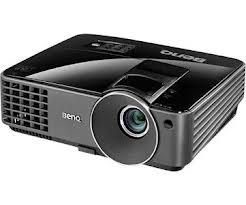 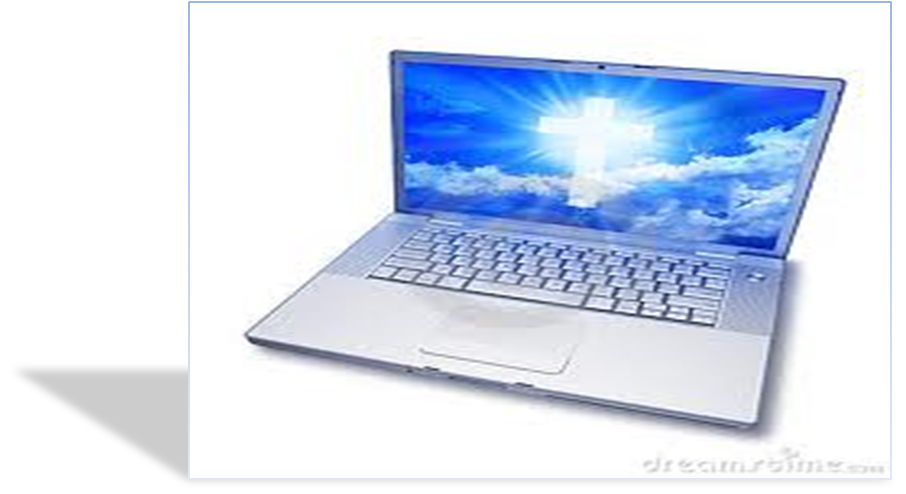 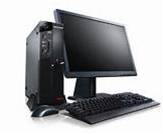 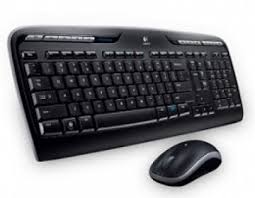 আজকের পাঠ
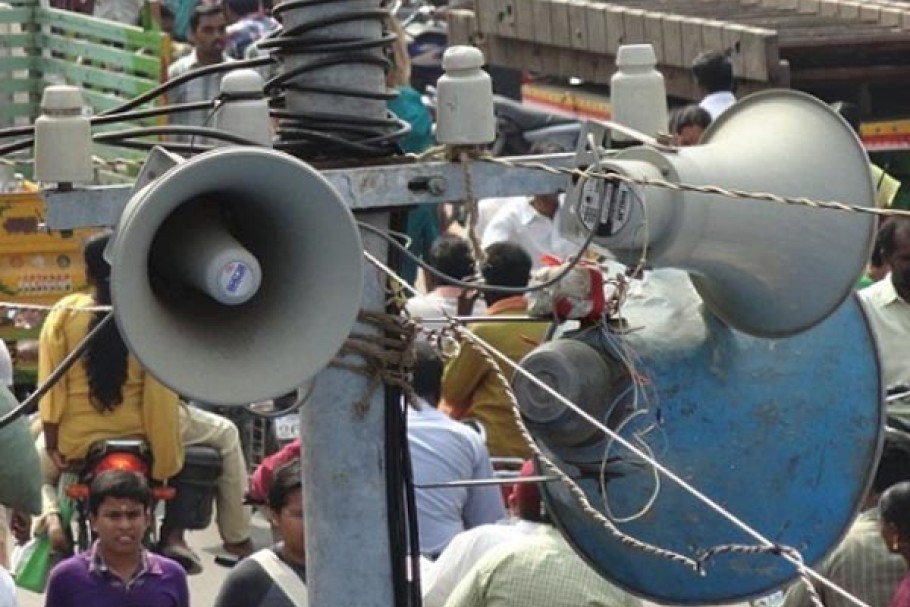 ডিজিটাল যন্ত্র ও মাল্টিমিডিয়ার প্রয়োগ
শিখনফল
১। মাল্টিমিডিয়ার ধারনা ব্যাখ্যা করতে পারব।
২। মাল্টিমিডিয়ার মাধ্যমসমুহ বর্ননা করতে পারব।
৩। মাল্টিমিডিয়া ব্যবহারের ক্ষেত্রসমুহ চিহ্নিত করতে পারব।
মাল্টিমিডিয়া কী
লেখা , ছবি , অডিও , ভিডিও , গ্রাফিক্স এর সমন্বিত পদ্ধতি হল মাল্টিমিডিয়া । মাল্টিমিডিয়া
বিনোদন , শিক্ষা , ইন্টারনেটসহ বিভিন্ন ক্ষেত্রে
ব্যবহৃত হয় ।
একক কাজ
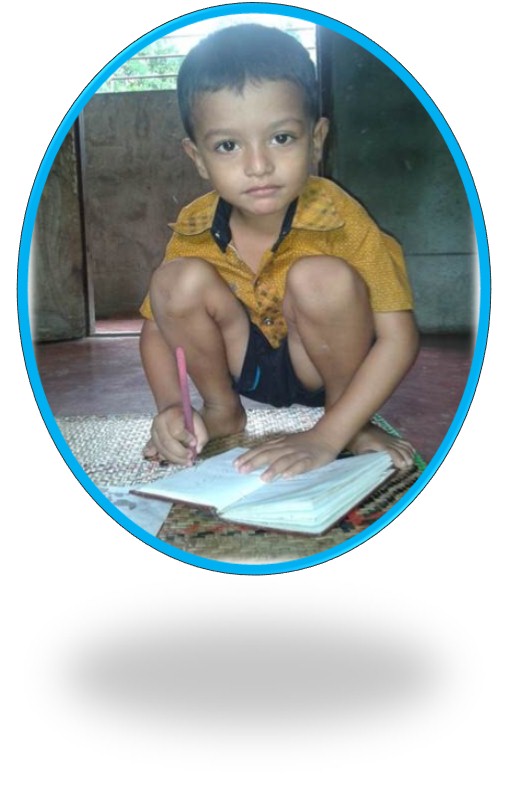 মাল্টিমিডিয়া বলতে কী বোঝায়?
মাল্টিমিডিয়ার মাধ্যমসমুহ
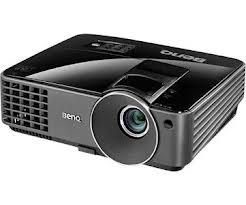 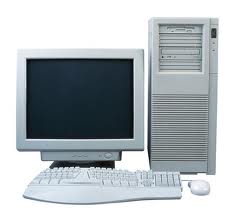 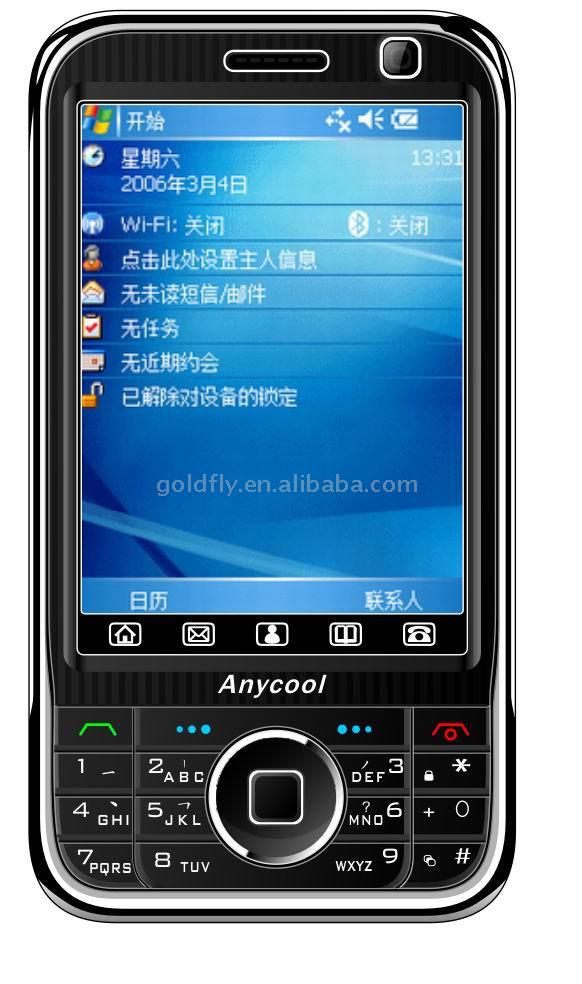 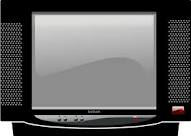 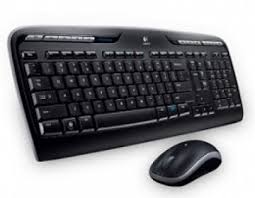 মাল্টিমিডিয়া ব্যবহারের ক্ষেত্রসমুহ
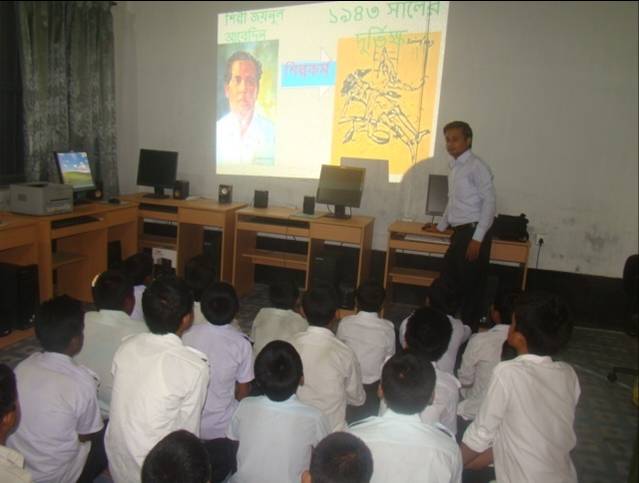 মাল্টিমিডিয়া ব্যবহারের ক্ষেত্রসমুহ
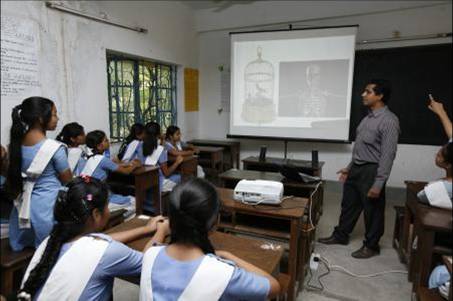 মাল্টিমিডিয়া ব্যবহারের ক্ষেত্রসমুহ
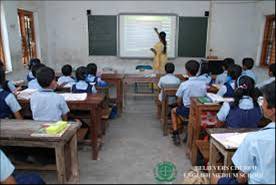 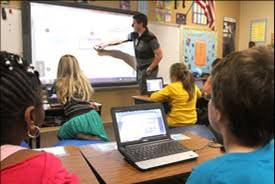 মাল্টিমিডিয়া ব্যবহারের ক্ষেত্রসমুহ
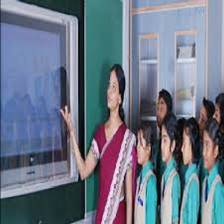 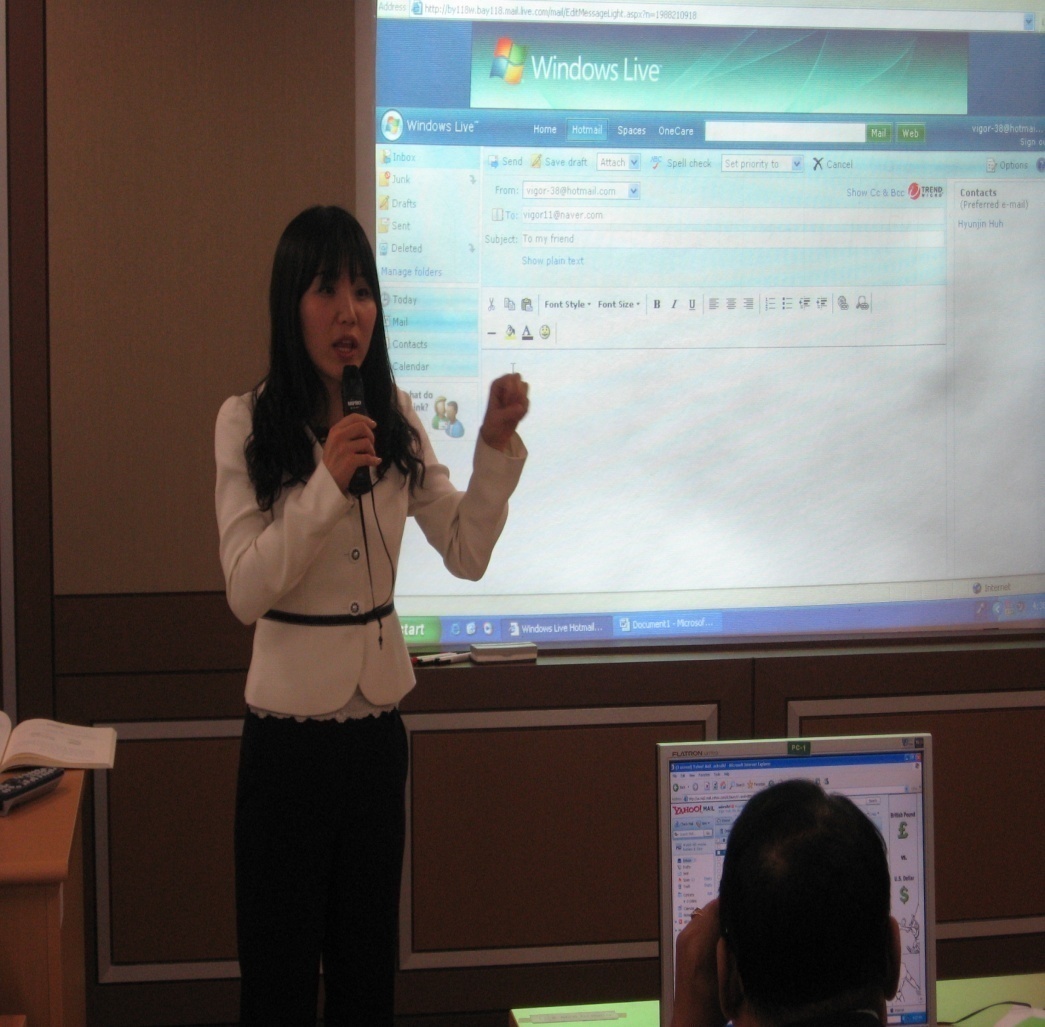 জোড়ায়কাজ
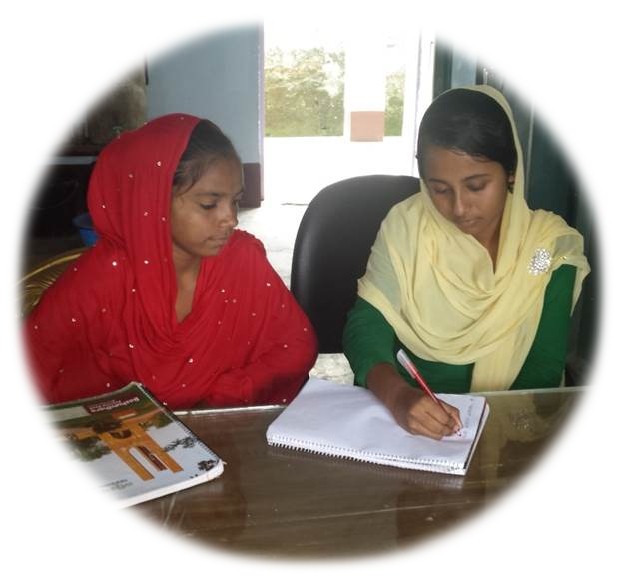 মাল্টিমিডিয়া ব্যবহারের দুটি ক্ষেত্র বণ©না কর
মাল্টিমিডিয়ার প্রয়োগের ক্ষেত্রসমুহ
বর্ণ বা টেক্সট
চিত্র বা গ্রাফিক্স
শব্দ বা অডিও
ভিডিও, টিভি,সিনেমা
এনিমেশন ও ডিজিটাল প্রকাশনা
দলগত কাজ
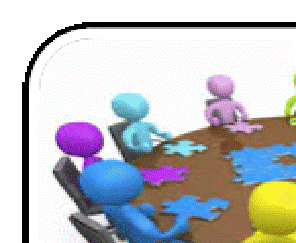 মাল্টিমিডিয়ার প্রয়োগ কি কি ক্ষেত্রে বর্ননা কর ?
মূল্যায়ন
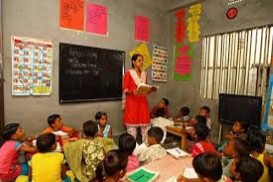 মাল্টিমিডিয়া কী?
বাড়ির কাজ
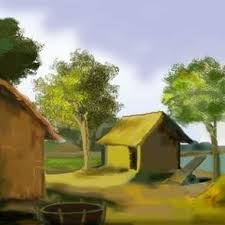 মাল্টিমিডিয়ার ব্যবহারের ৪টি সুবিধা  খাতায় লিখে আনবে।
ধন্যবাদ
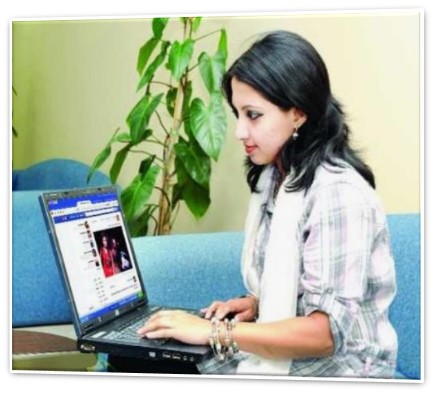 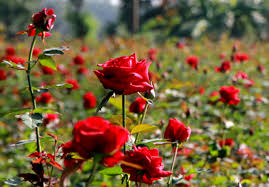